Теория и методология психологической диагностики
Барканова О.В., кафедра психологии
Тема 1. введение в дисциплину. Краткая история психодиагностики. Понятие о психодиагностике
Донаучный период
Испытания, связанные с проверкой знаний, умений, навыков
отбор чиновников в Др. Китае; 
отбор в школы в Др. Греции, Спарте, Риме; 
работы Теофраста, Гиппократа, Галена; и др.
Возникновение психодиагностики как науки (нач. 19 в.)
Источники психодиагностики
Тестология
Дифференциальная психология
Экспериментальная психология
Тестология (нач. 19 в.)
Гуманизация отношения к умственно отсталым и психически больным людям
Повышение требований общественных организаций и образовательных учреждений к отбору людей
Исследования умственной отсталости, отделение умственной отсталости от психических заболеваний, разработка первых классификаций

Жан Эскироль               Эдуард Сеген
Дифференциальная психология (кон. 19 в.)
Измерение способностей и интеллекта
Разработка первых тестов интеллекта
Исследование роли наследственности

Френсис Гальтон
Джеймс Кеттелл
Альфред Бине
Экспериментальная психология (кон. 19 в.)
Игнорирование значимости индивидуальных различий
Выявление единообразия (универсального, общего) в человеческом поведении
Метод эксперимента, квантификация измерений, стандартизация

Вильгельм Вундт
Психодиагностика в России
До революции 1917 г.:
Популярность,  широкое использование зарубежных и отечественных тестов в практике, особенно в сфере образования 
Г.И. Россолимо
Ф.Е. Рыбаков
После революции 1917 г.:
20-30-е гг. – массовое бесконтрольное тестирование
1936 г. – запрет тестирования, ликвидация тестовых материалов
1969 г. – возобновление психодиагностики (Б.Г. Ананьев вводит термин «психодиагностика» вместо запрещенного термина «психологическое тестирование»)
Понятие психодиагностики
Термин от греческого «псюхе» = душа и «диагностикос» = способный распознавать
Обследование с помощью теста, основанного на перцепции (Герман Роршах, 1921 г.)
Область психологической науки, разрабатывающая теорию, принципы и инструменты оценки и измерения индивидуально-психологических особенностей личности (Л.Ф. Бурлачук)
Понятие психодиагностики в зарубежной науке:
проективный метод
оценка психических отклонений и нарушений (клиническая психодиагностика)
измерение индивидуальных различий (психологическое тестирование)
Понятие психодиагностики в отечественной науке:
появляется вместо термина «психологическое тестирование» (Б.Г. Ананьев) и понимается очень широко – как весь комплекс психологических исследований человека
Предмет психодиагностикииндивидуально-психологические особенности личности
Задачи психодиагностики
Создание надлежащих исследовательских инструментов, способов обработки и интерпретации полученных данных
Разработка теоретической базы, согласование теории и практики
Разработка требований к организации и проведению обследования
Разработка диагнозов, прогнозов и рекомендаций к ним
Отрасли общей психодиагностики
образовательная
клиническая
профессиональная
Области применения психодиагностики
образование 
медицина 
психологическое консультирование и психотерапия
судебная практика
профориентация и профотбор
армия
спорт
Проблемы
Расхождение между наукой и практикой
Качество диагностических методов и методик (надежность, валидность)
Доступность методик (нарушение профессиональной тайны)
Культурная адаптация зарубежных методик
Компьютеризация диагностики
Тема 2. Профессионально-этические принципы психодиагностики. Требования к качествам психодиагноста. Этический кодекс. Требования к разработчикам методик и специалистам-смежникам
Профессиональные качества:
Образование (высшее психологическое + дополнительные сертификаты)
Знание методик, методов обработки данных
Знание основных диагнозов и рекомендаций к ним
Знание психометрии
Знание и соблюдение этики
Знание требований к организации и проведению обследования
Периодическое повышение квалификации
Личностные качества:
Коммуникативные (умение устанавливать раппорт, слушать, задавать вопросы и др.)
Когнитивные (высокий уровень интеллекта, рефлексивность, критичность и гибкость мышления, грамотная речь и др.)
Собственно-личностные (доброжелательность, эмпатийность, высокая общая культура, тактичность, терпимость, чувство юмора и др.)
Этический кодекс психодиагноста
Принципы и правила:
специальной подготовки и аттестации лиц, использующих профессиональные диагностические методики
профессиональной тайны (ограниченного распространения методик)
обеспечения суверенных прав личности
конфиденциальности
психопрофилактического изложения результатов
учета социокультурного влияния
адекватности методик (цели, возрасту, сфере применения)
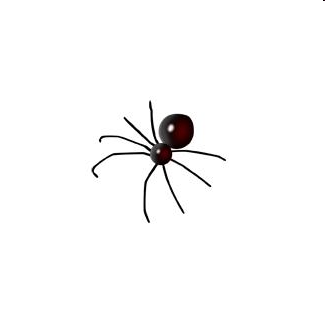 Требования к разработчикам методик
Базовое высшее психологическое образование
Специализация по психометрии
Знание стандартов разработки, адаптации, рестандартизации и оформления методик
Знание ограничений (нераспространение методик в прессе)
Требования к специалистам-смежникам
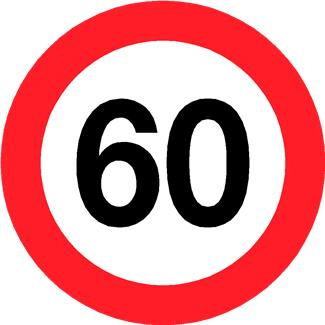 Существенные ограничения в использовании профессиональных диагностических методик 
Консультирование у специалистов
Соблюдение этических принципов и правил обследования